Strategic Sequential Voting in Multi-Issue Domains and Multiple-Election Paradoxes
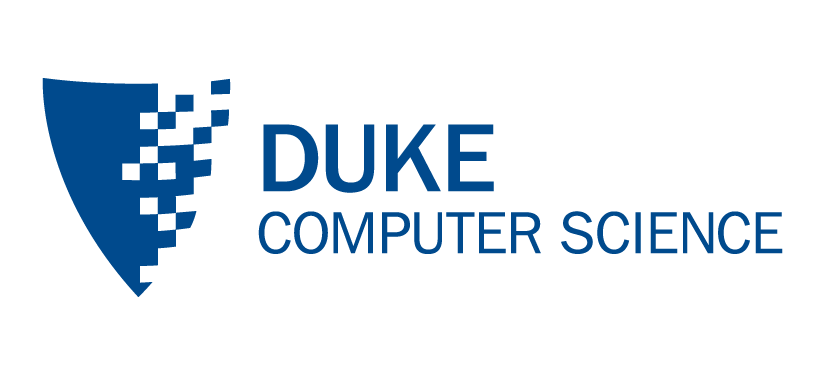 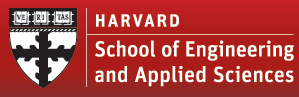 Lirong Xia
Joint work with
Vincent Conitzer
Jerome Lang
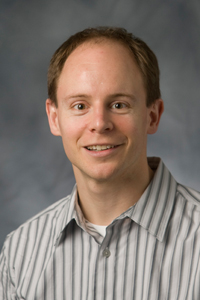 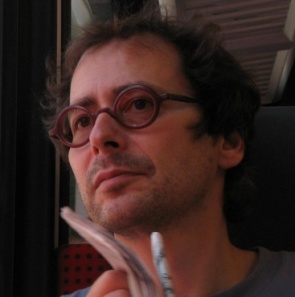 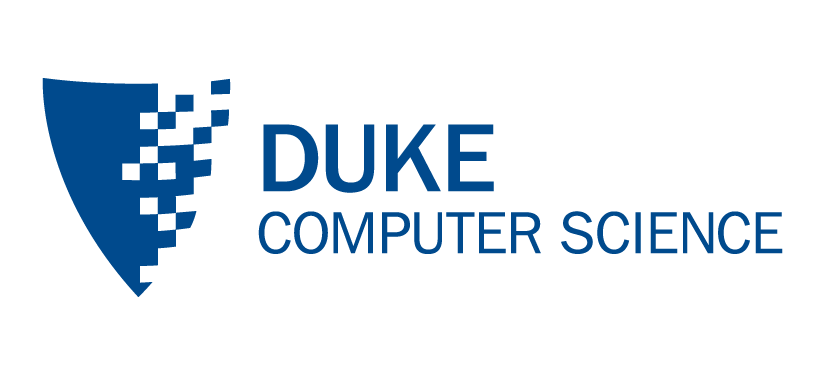 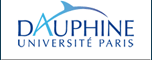 Sep 9, 2011
[Speaker Notes: Feel free to ask questions]
Outline
Computational voting theory IMHO
General combinatorial voting (computational perspective)
Strategic sequential voting (game-theoretic perspective)
1
Voting Theory
and Computer Science
Computational thinking
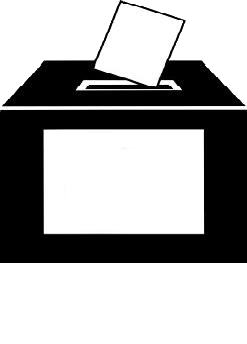 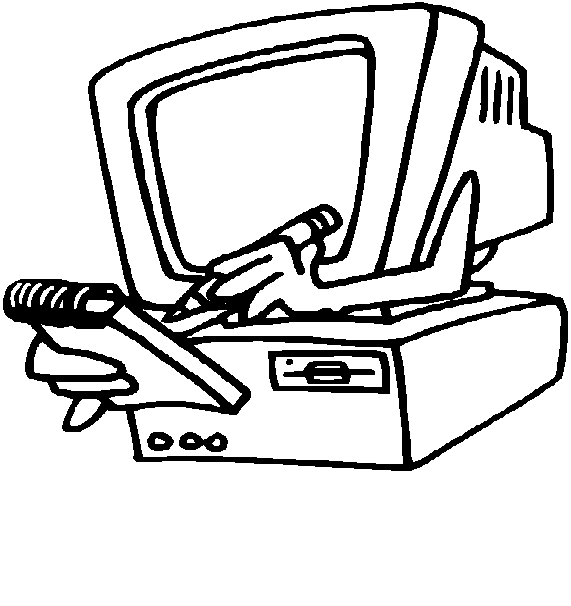 CS
Voting Theory
21th Century
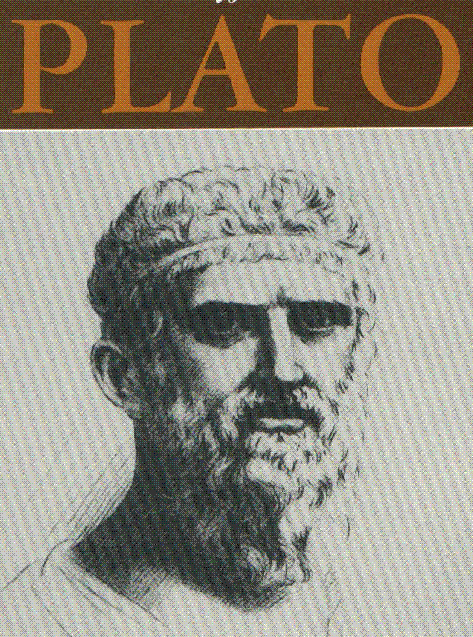 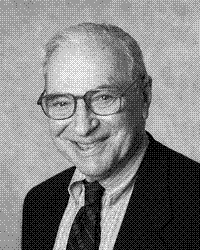 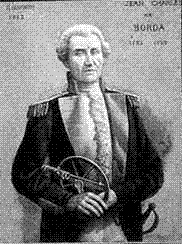 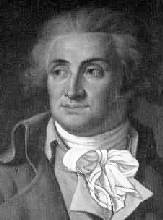 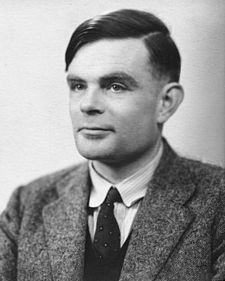 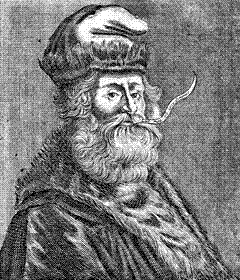 Methods of aggregation
PLATO
4thC. B.C.
LULL
13thC.
BORDA
18thC.
CONDORCET
18thC.
ARROW
20thC.
TURING et al.
20thC.
PLATO et al.
4thC. B.C.---20thC.
2
Winner determination for traditional voting rules
Time
Most traditional voting rules
# voters
# alternatives
3
Settings with many alternatives
Representation/communication: How do voters communicate theirpreferences?


Computation: How do we efficiently compute the outcome given the votes?
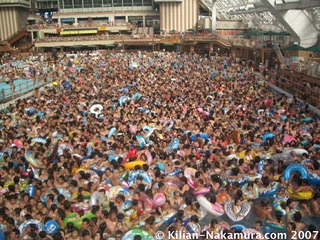 4
Combinatorial (Multi-issue) domains
Alternatives are uniquely characterized by multiple issues
Let I={x1,..., xp} be the set of p issues
Let Di be the set of values that the i-th issue can take, then C=D1×... ×Dp
Example:
issues={ Main course, Wine }
Alternatives={                                 } ×{                  }
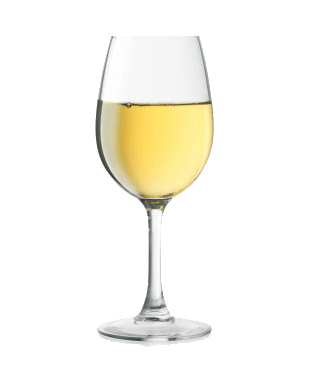 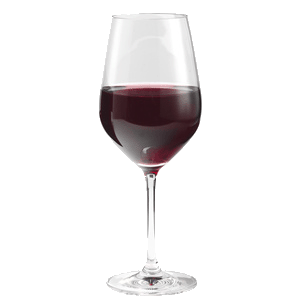 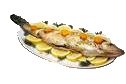 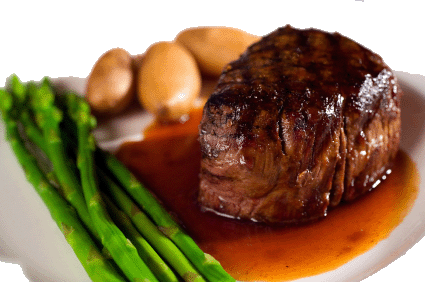 5
Example: joint plan [Brams, Kilgour & Zwicker SCW 98]
The citizens of LA county vote to directly determine a government plan
Plan composed of multiple sub-plans for several issues
E.g., 

 # of alternatives is exponential in the # of issues
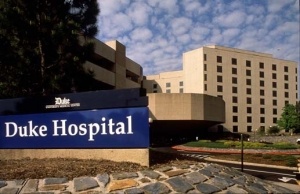 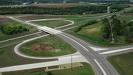 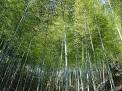 6
Key questions
What (compact) language should the voters use to represent their true preferences?
	How should we aggregate the voters' preferences represented by a compact language?
For the moment we do not consider voters’ strategic behavior
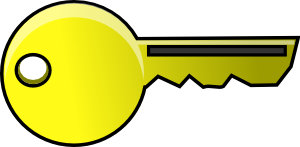 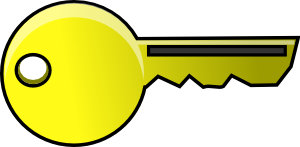 7
[Speaker Notes: Repetitive, but it should be good to emphasize these. We do not consider strategic behavior of the voters]
Criteria for combinatorial voting
Criteria for the voting language
Compactness
Expressiveness

Criteria for the voting rule
Computational efficiency
Whether it satisfies desirable axiomatic properties
Usability
Informativeness
8
Previous approaches
Looking for a balanced rule!
9
[Speaker Notes: Achieving high in all criteria seems too good to be possible]
CP-nets: A compact language [Boutilier et al. UAI-99/JAIR-04]
Variables: x,y,z. 



				Graph                                      CPTs
This CP-net encodes the following partial order:
x
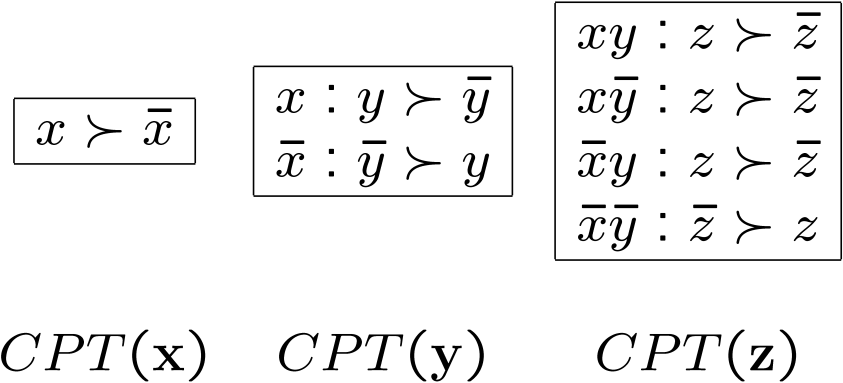 y
z
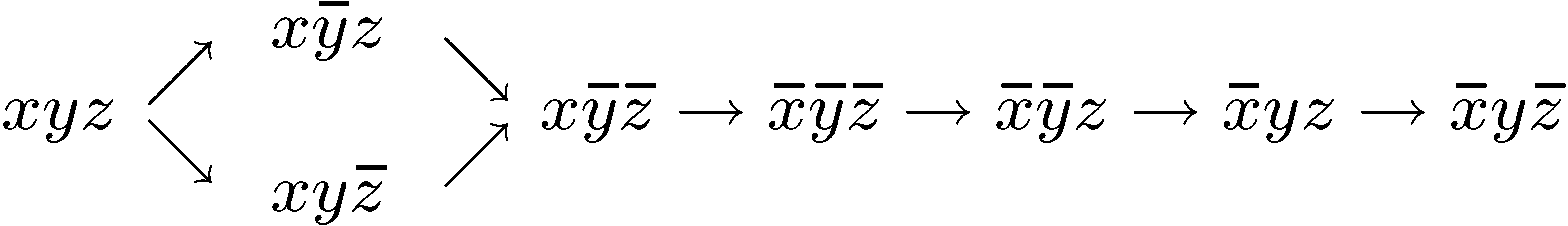 10
Truthful sequential voting[Lang IJCAI 07, Lang&Xia MSS 09]
Issues: main course, wine
Order: main course > wine
Local rules are majority rules
V1:           >            ,               :        >        ,                  :        >  
V2:           >            ,               :        >        ,                  :        > 
V3:           >            ,               :        >        ,                  :        >
Step 1: 
Step 2: given            ,         is the winner for wine
Winner:    (            ,       )
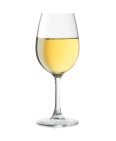 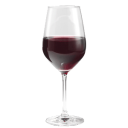 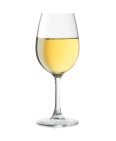 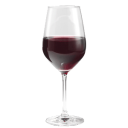 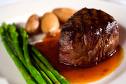 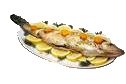 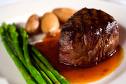 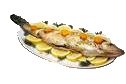 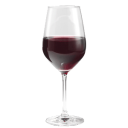 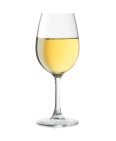 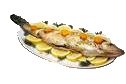 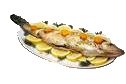 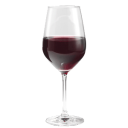 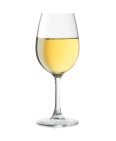 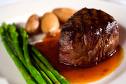 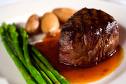 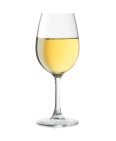 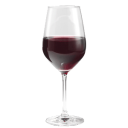 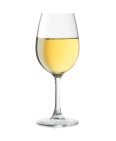 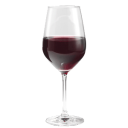 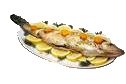 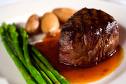 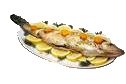 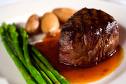 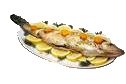 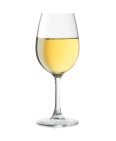 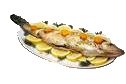 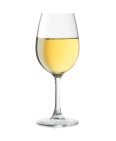 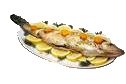 11
Sequential voting vs. issue-by-issue voting
Acyclic CP-nets 
(compatible with the same ordering)
12
Other approaches
Possibly cyclic CP-nets
13
[Speaker Notes: Mle approach reaches a similar level of satisfiability of the criteria]
What if we want to apply sequential rules anyway?
Often done in real life
Ignore usability/computational concerns
Voters vote strategically
Is the outcome good or bad?
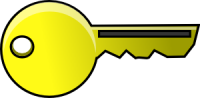 14
Strategic sequential voting (SSP)
Binary issues (two possible values each)
Voters vote simultaneously on issues, one issue after another according to O
For each issue, the majority rule is used to determine the value of that issue
Game-theoretic aspects:
A complete-information extensive-form game
The winner is unique (computed via backward induction) [Lacy&Niou 00]
15
[Speaker Notes: We study the following setting in this paper
how to model this situation as a game, and how to compute the outcome]
Example (also in [Lacy&Niou00])
S
T
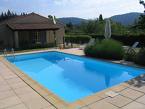 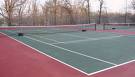 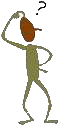 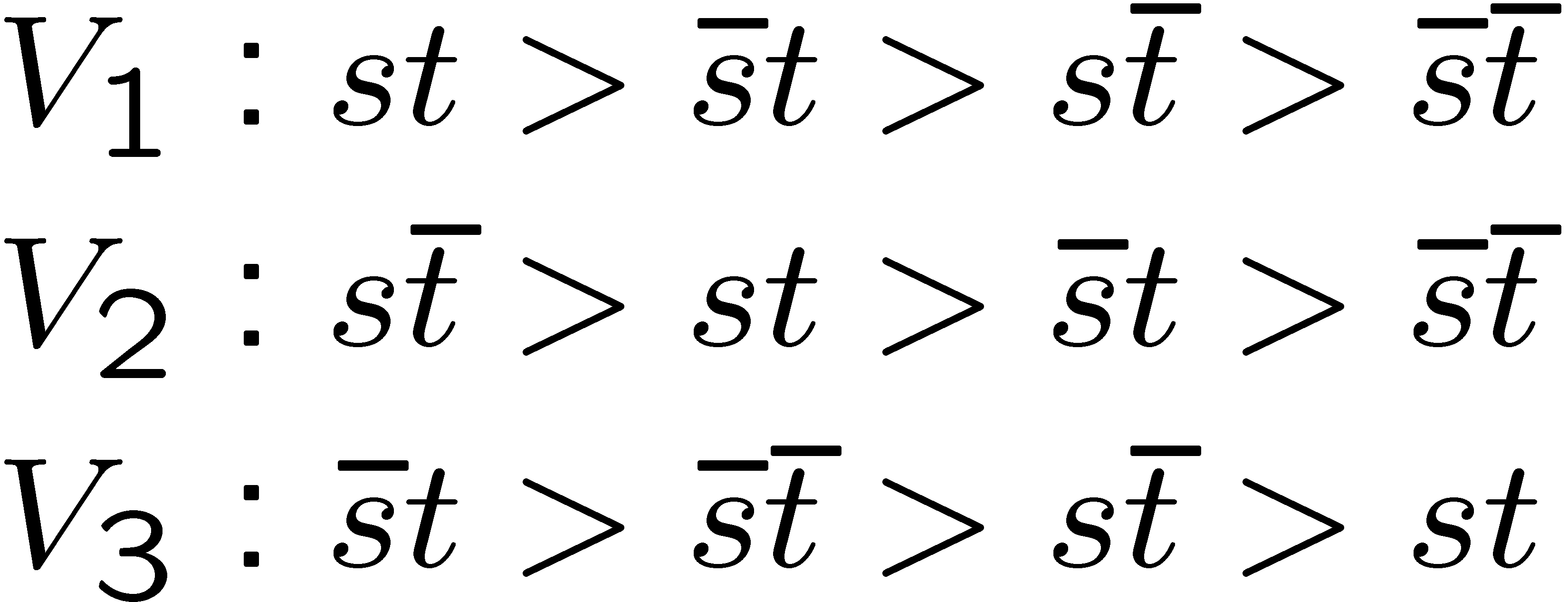 16
Voting tree
The winner is the same as the (truthful) winner of the following voting tree (a.k.a. knockout tournament)







“Within-state-dominant-strategy-backward-induction”
Similar relationships between backward induction and voting trees have been observed previously [McKelvey&Niemi JET 78], [Moulin Econometrica 79], [Gretlein IJGT 83], [Dutta & Sen SCW 93]
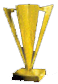 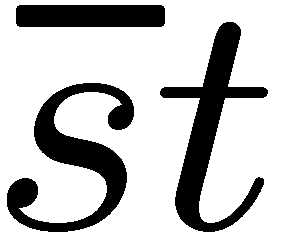 vote  on S
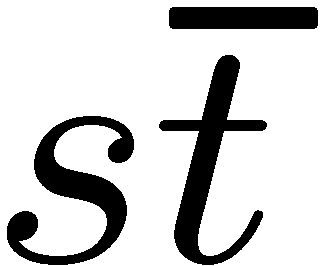 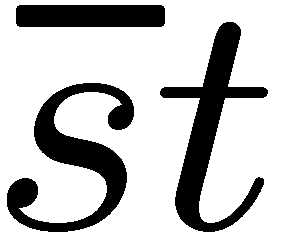 vote  on T
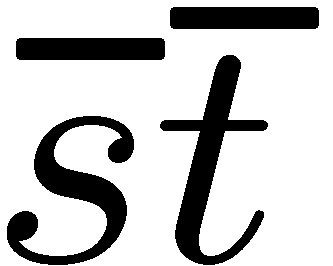 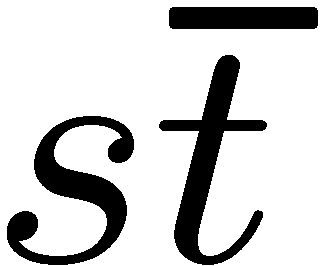 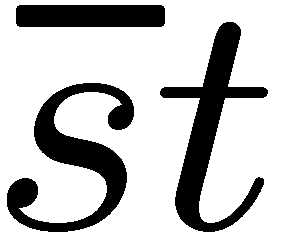 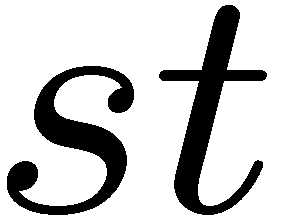 The choice of O is crucial
Theorem.  For any p≥4, there exists a profile P such that any alternative can be made to win under this profile by changing the order O over issues
When p=1, 2 or 3, all p! different alternatives can be made to win
The chair has full power over the outcome by agenda control (for this profile)
Is the equilibrium outcome “good”?
19
Paradoxes: overview
Strong paradoxes for strategic sequential voting (SSP)
Slightly weaker paradoxes for SSP that hold for any O (the order in which issues are voted on)
Restricting voters’ preferences to escape paradoxes
20
Multiple-election paradoxes for SSP
Main theorem (informally). For any p≥2, there exists a profile such that the SSP winner is 
ranked almost at the bottom by every voter
Pareto dominated by almost every other alternative
an almost Condorcet loser
Known as multiple-election paradoxes [Brams, Kilgour&Zwicker SCW 98, Scarsini SCW 98, Lacy&Niou JTP 00, Saari&Sieberg APSR 01, Lang&Xia MSS 09]
Strategic behavior of the voters is extremely harmful in the worst case
21
Any better choice of the order?
Theorem (informally).  At least some of the paradoxes cannot be avoided by a better choice of the order over issues
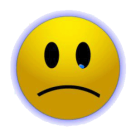 22
Getting rid of the paradoxes
Theorem(s) (informally)
Restricting the preferences to be separable or lexicographic gets rid of the paradoxes 
Restricting the preferences to be O-legal does not get rid of the paradoxes
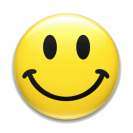 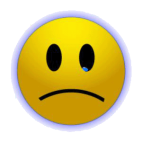 23
Preventing manipulation by domain restrictions [Xia&Conitzer 10]
Relax the unrestricted domain property in Gibbard-Satterthwaite
We obtained a concise characterization for all strategy-proof voting rules
Over combinatorial domains
Voters’ preferences are lexicographic
24
Summary
Combinatorial voting is a promising research direction where CS meets Econ
Sometimes strategic behavior leads to very undesirable outcome
Restricting voters’ preferences can avoid multiple-election paradoxes
Thank you!
25
Are these paradoxes big deal?
Yes
Theorem. Similar multiple-election paradoxes do not exist for many common voting rules when voters vote truthfully
26